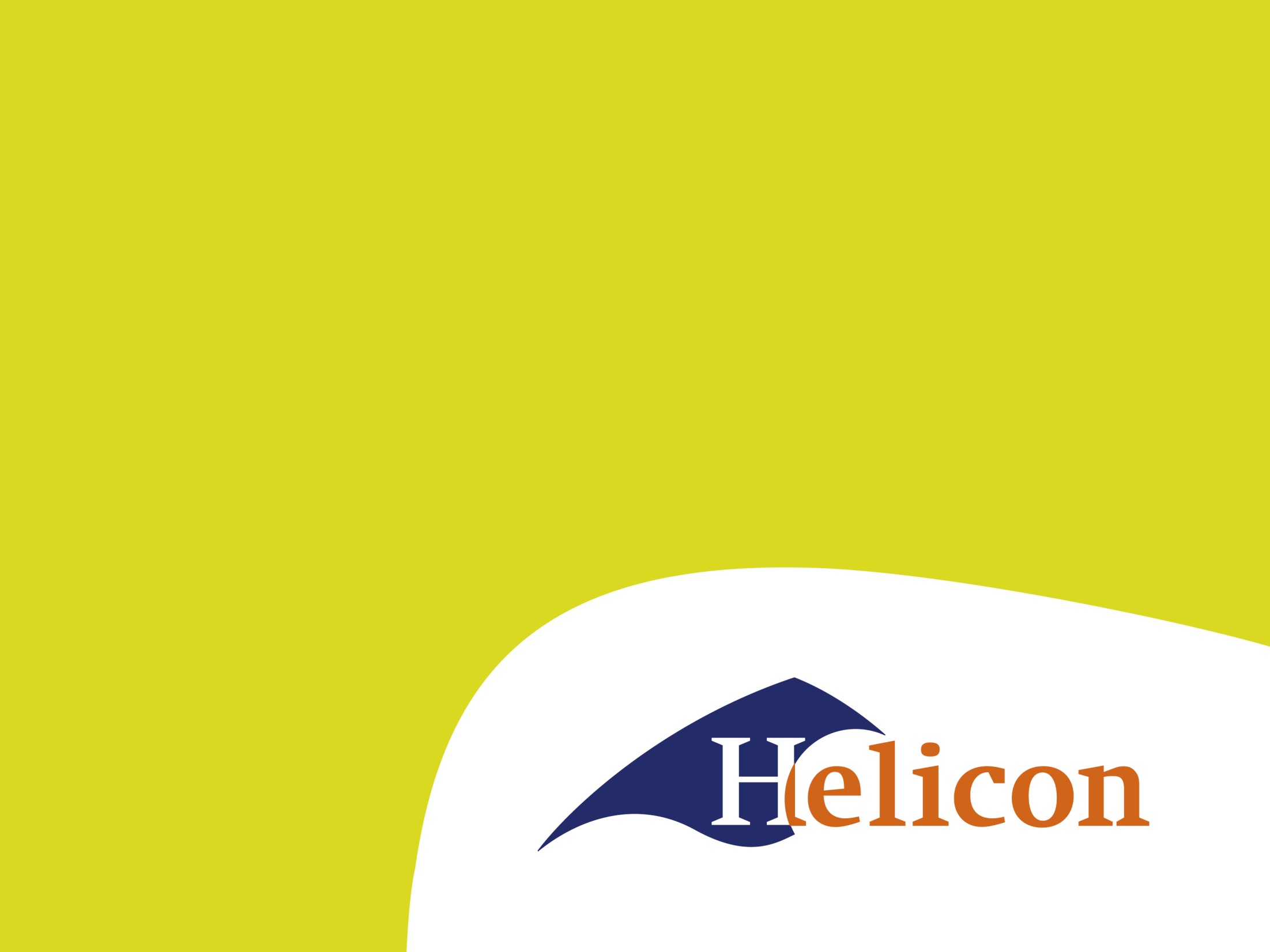 Het examen schrijven voorbereiden
Inhoud
In deze les :
Krijgen jullie een beeld van hoe het examen schrijven eruit ziet.
Krijgen jullie een beeld van hoe het examen schrijven wordt beoordeeld.
Ga je oefenen met een tekstsoort naar keuze.
Inhoud examen schrijven
Het examen Schrijven op niveau 3F bestaat uit een of meer van de volgende schrijftaken:
een brief of een e-mail schrijven (correspondentie)
een formulier invullen of gestructureerd aantekeningen maken
een verslag, werkstuk, samenvatting of artikel schrijven.
Examenduur
[Speaker Notes: Dyslexieverklaring = 15 minuten extra tijd
Planning is dus belangrijk]
Beoordeling
basisvoorwaarden : 
1. De opdrachten zijn in het Nederlands geschreven. 
2. De opdrachten zijn voldoende leesbaar. 
3. Minimaal 80% van de gevraagde inhoud is gerealiseerd.
Beoordeling
Samenhang
Afstemming doel
Afstemming op publiek
Woordenschat en woordgebruik
Spelling, interpunctie en grammatica
leesbaarheid
[Speaker Notes: 1 samenhang: gebruik van verwijswoorden en signaalwoorden. Tekststructuur.
2. Afstemming op doel: schrijfdoel wordt bereikt
3. Afstemming publiek: consequent passend woordgebruik en toon.
4. Woordschat en woordgebruik: Variatie in woordgebruik. Juist gebruik van vaste voorzetsels.
5. Spelling grammatica en interpunctie: kleine foutjes mogen voorkomen.
6 leesbaarheid: gebruik van witregels, kopjes.]
De beoordeling
Oefen met een tekstsoort naar keuze
Maak tweetallen.
Bestudeer theorie 1-5(blz. 126-138)
Is er iets nog niet helder over de boordeling? stel je vraag!
Kies een tekstsoort waarmee je wil oefenen(H3.3 examenteksten schrijven): zakelijke brief, informerend artikel of betoog.  
Lees de bijbehorende theorie en maak één van de opdrachten.
Beoordeel elkaars geschreven tekst m.b.v. het beoordelingsformulier